FCalPulse Local Mtg
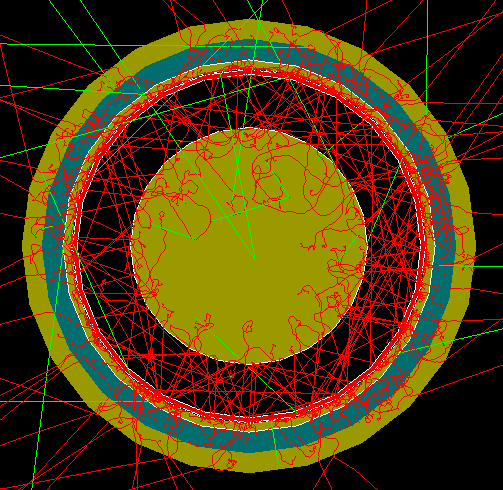 J.Rutherfoord
25 March 2021
v1
Outline
New PreAmplifiers
Rob Walker report
Sticking the Strontium salt to the foil
Jobs in the shop
Sasha – Trigger scintillators and their PMTs
Justin Hink and Evan LaForge 
Finding pair-production in geant EM showers
More on correlations in EM showers
Graham - update on “Adding Pulses”
25 March 2021
J. Rutherfoord
2
FCalPulse Preamps
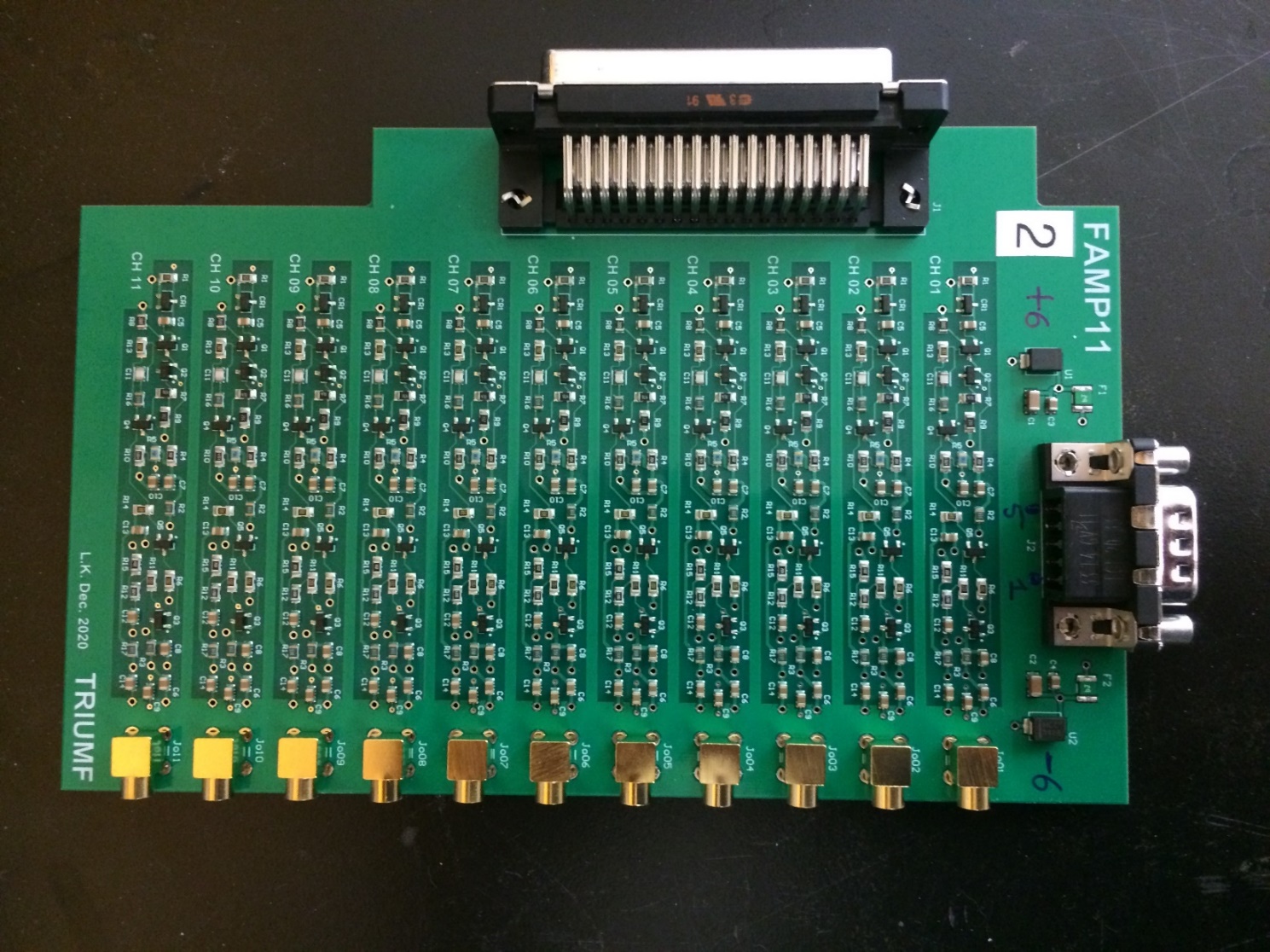 Leonid Kurchaninov shipped five preamp boards which arrived TuesdayEach preamp board has 11 channelsWe need two boardsInput on the leftOutput on the right6 V power at the top
25 March 2021
J. Rutherfoord
3